Природно-ресурсный потенциал России.
Урок географии в 8-ом классе.
Автор: Карезина Нина Валентиновна, учитель географии МОУ СОШ №5 города Светлого Калининградской области
Повторение
Расскажите о составе отраслей первичного сектора.
Какие типы и виды природных ресурсов вы знаете?
Какого рода проблемы существуют в России в первичном сектореэкономики? Какие из них присущи всем странам, а какие характерны толькодля России?
План урока:
Природно-ресурсный потенциал России, его оценка 
Проблемы и перспективы использования природных ресурсов.
 Основные ресурсные базы.
Обеспеченность России природными ресурсами. 
Дисбаланс в обеспеченности основными видами ресурсов и их потреблении. 
Основные проблемы развития природо-эксплуатирующих отраслей в России
Схема природного комплекса
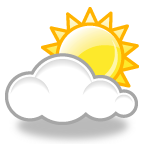 Рельеф
 и горные
породы
Климат
Воды
Растительный
мир
Животный мир
Почвы
Какими ресурсами богата Россия?
1.Что означает словосочетание «природно-ресурсный потенциал»?
Возможность страны обеспечить себя необходимыми ресурсами
2. Может ли человек при всей катастрофичности экологических и экономических проблем отказаться от использования природных ресурсов?
Нет, не может
3. Что такое природные ресурсы?
Компоненты природы, используемые человеком в процессе производства
4. Доля каких из них наиболее велика в мировых запасах?
Сланцы, природный газ, железные  руды, уголь.
5. Природное богатство ресурсами - это благо или проблема?
Безусловно, это благо, необходимо только грамотно и экономично их использовать, а, кроме того, развивать нересурсоемкие отрасли экономики
Богата ли Россия ресурсами?
Действительно, по разнообразию и величине ресурсного потенциала Россия опережает многие страны. 
В ней почти идеально соотношение про­мышленных и сельскохозяйственных ресурсов (55:45%). 
Даже сейчас, в условиях жесточайшего экономического кризиса, недра России дают значительную часть мировой добычи многих полезных ископаемых
Доля России в мировой добыче полезных ископаемых, в %
Так, по ресурсному потенциалу (на каждого жителя) она превосходит 
США в 2 раза, 
Германию — в 6 раз, 
Японию — в 20 раз.
Вывод:
Итак, по обеспеченности природными ресурсами Россия — одна из богатейших стран мира. 
Однако по их потреблению она уступает даже странам со скромным ресурсным достатком. 
По потреблению железной руды на 1 человека она уступает ФРГ и Японии. 
По использованию меди, свинца, цинка, олова занимает 9—11-е места в мире.
 В целом же по душевому потреблению важнейших видов ресурсов Россия отстает от западных стран в 2—5 раз.
Почему?
Причины отставания от западных стран по потреблению ресурсов
1.  Сырьевые базы России все больше сдвигаются на восток и север. 
2.   Качество и геологические условия месторождений также зачастую требуют дополнительных затрат
3.  Когда Россия входила в состав СССР, она не добывала многих видов сырья, получая их из других регионов страны. 
4. Природно-ресурсный  потенциал России недостаточно разведан.
Геологическая изученность России:
Только по отдельным видам ресурсов (нефти, газу, никелю, железным и хромовым рудам, апатитам, калийным солям) разведанность выше 50%. 
По остальным полезным ископаемым она составляет 30—40%. 
Детальное геологическое изучение геологическая изученность России намного ниже, нежели развитых капиталистических стран. 
А ее обеспеченность разведанными ресурсами меньше среднемировой (табл. 27).
Видов ресурсов много, и география каждого из них имеет свои особенности (см. карту атласа). 
Однако в природе ресурсы размещаются не обособленно, а в виде сочетаний, расположенных на определенных территориях.
Ресурсные базы России
Крупные территориальные сочетания природных ресурсов называются ресурсными базами.
Европейский Север
Центральная
Урало-Поволжская
Северо-Сибирская
Южно-Сибирская
Приморская
Дальневосточная
1
География ресурсных баз России
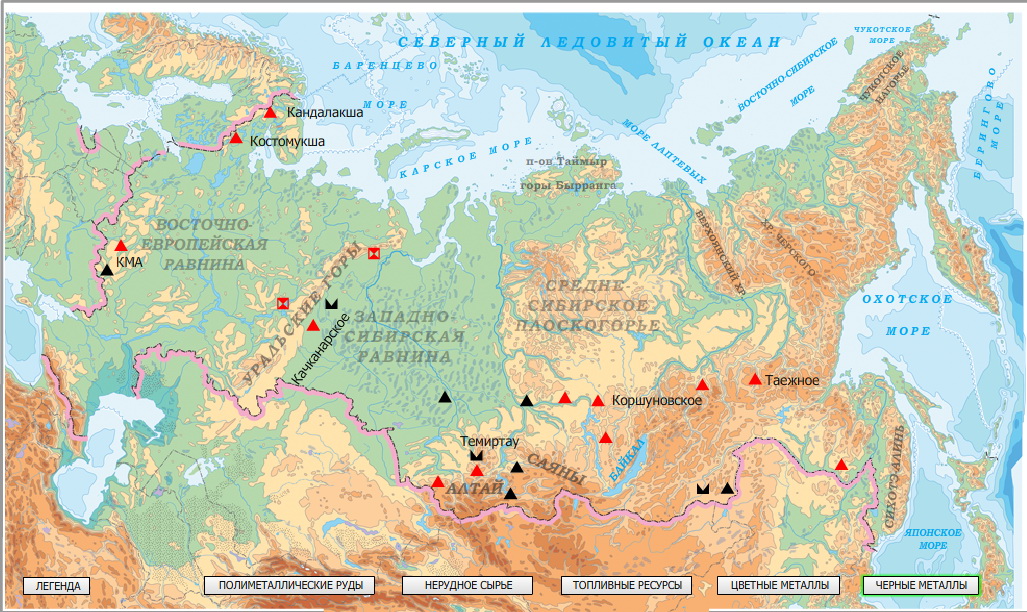 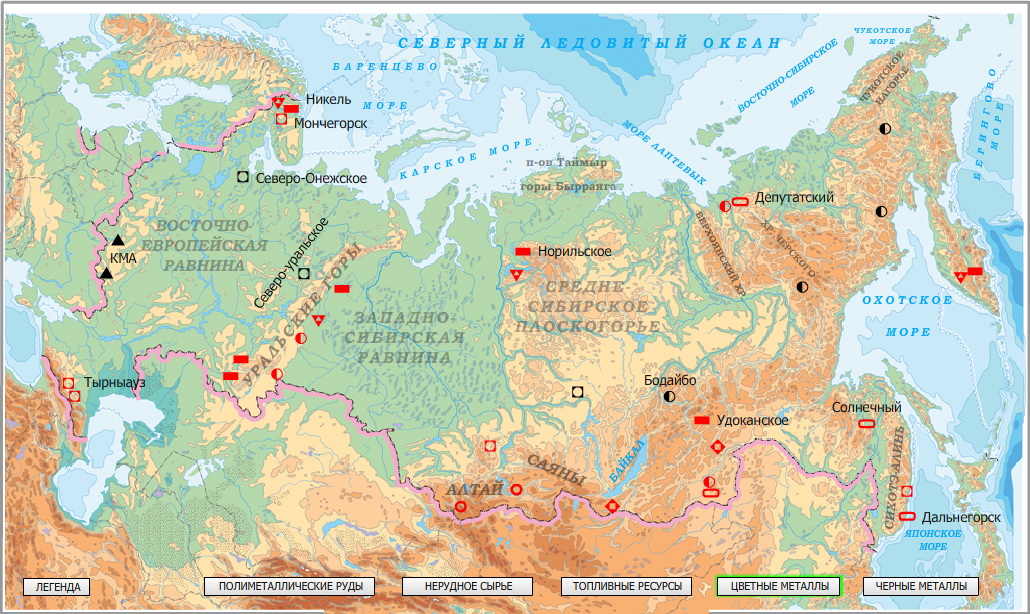 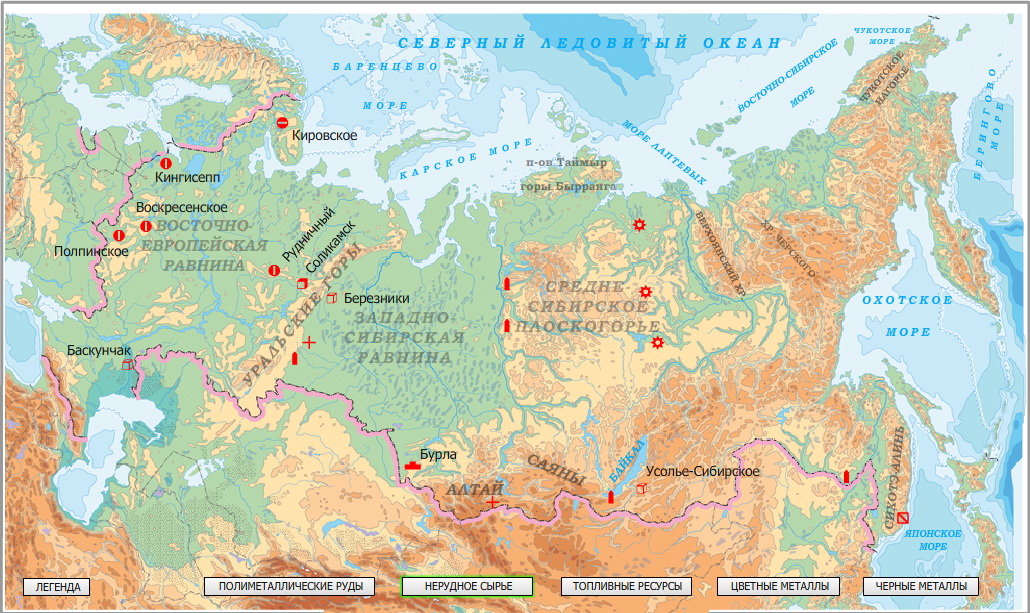 1
2
4
3
6
7
5
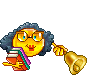 Домашнее задание
§ 48-49
Ответить на вопросы §48 и 49
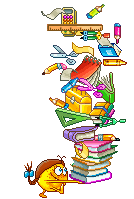